Аналитический отчёт
Педагогические достижения за 2012-2013 учебный годмузыкального руководителя Саблуковой Е.П.
Самоанализ педагогической деятельности
Цель: Формирование у детей дошкольного возраста эмоциональной отзывчивости на музыку, как средства развития общей культуры, нравственности, интеллекта. 
Задачи:
 Воспитывать интерес ребенка к ценностям мировой музыкальной культуры.
Развивать навыки, умения, творческое воображение, учитывая индивидуальные и возрастные особенности детей.
Формировать нравственно- коммуникативные качества личности во всех видах музыкальной деятельности.
Мониторинг навыков и умений по образовательной области «Музыка»
Наши праздники
Развлечения
Участие в поселковых концертах
Наши «бусинки»
Осень
Осень
Зима
Весна
Неделя театра
Неделя театра
Неделя театра
К нам приходит Новый год
Новогодние превращения
Цирковое представление
Цирковое представление
РАЗВЛЕЧЕНИЯ К 23 ФЕВРАЛЯ
«Есть такая профессия – Родину защищать»
РАЗВЛЕЧЕНИЯ К 23 ФЕВРАЛЯ
Праздник «Мамы всякие нужны»
Зимние постройки
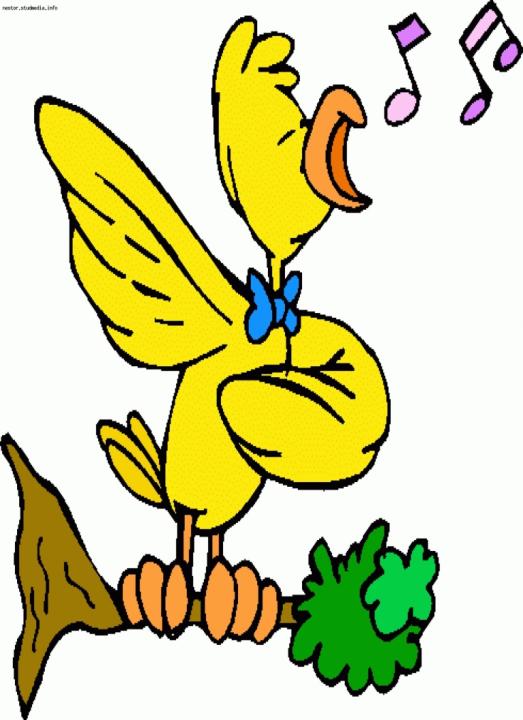 1.Приветствие. Психогимнастическое упражнение для настройки на рабочий лад.
                                                                                                                                                                                                                                                                                                                                                                          2. Вводная ходьба. Музыкально-ритмические движения, речь с движением. 
3. Слушание музыки (активное и пассивное). Физкультминутка- пальчиковая или жестовая игра - 1 упр. 
4. Пение, песенное творчество: распевки, артикуляционная гимнастика, дыхательная гимнастика, в качестве физкультминутки – пальчиковая или жестовая игра -1 упр. 
5. Танцы, танцевальное творчество с элементами ритмопластики. 
6. Театральное творчество с элементами ритмопластики, психогимнастики (мимика, пантомимика). Музыкальные игры, хороводы. 
7. Игра на ДМИ. Творческое музицирование.  
8. Прощание. Психогимнастическое упражнение на релаксацию
Использование здоровьесберегающих технологийв работе музыкального руководителя ДОУ
Речь с движением
Дыхатель-ная гимнастика
На музыкальных занятиях используют-ся виды оздоровле-ния
Ритмо-пластика
Пальчиковая гимнастика
Фонопреди-
ческие упражнения
Психогим-настика
Артикуля-ционная гимнастика
развивают носовое, диафраг-мальное, брюшное дыхание 

стимулируют гортанно-глоточный аппарат 
 
стимулируют деятельность головного мозга
Фонопедические упражнения
стимулирует развитие речи 
развивает пространственное мышление
 развивает 
внимание, вообра-жение
 воспитывает быстроту реакции и эмоциональную выразительность
Речь с движением
развивает чувство ритма, музыкальный слух и вкус 
развивает умение правильно и красиво двигаться 
укрепляет различные группы мышц и осанку
развивает умение чувствовать и передавать характер музыки
Ритмопластика
пальчиковая гимнастика
звук “о - о” оздоровляет среднюю часть груди; 
 звук “а - а” массирует глотку, гортань, щитовидную железу;
звук “о - и - о - и” массирует сердце; 
звук “а - у - э - и” помогает всему организму в целом.
«Кто много поет, того хворь не берет!»
Результаты музыкально-оздоровительной работы:
повышение уровня развития музыкальных и творческих способностей детей;

стабильность эмоционального благополучия каждого  ребенка;
повышение уровня речевого развития;

снижение уровня заболеваемости;

стабильность физической и умственной работоспособности во всех сезонах года, не зависимо от погоды.
Выпускной бал
Конкурс «Семья собирается в школу»
Прощальный вальс
Герои «У Лукоморья»
Герои «У Лукоморья»
Герои «У Лукоморья»
герои нашего времени…
День рождения лета
Наши выпускники
Изучить коррекционно-развивающие задачи по музыкальному воспитанию:
Укрепление, тренировка двигательного аппарата
 Оздоровление психики 
Нормализация психических процессов и свойств 
Исправление ряда речевых недостатков
Перспективы на следующий учебный год